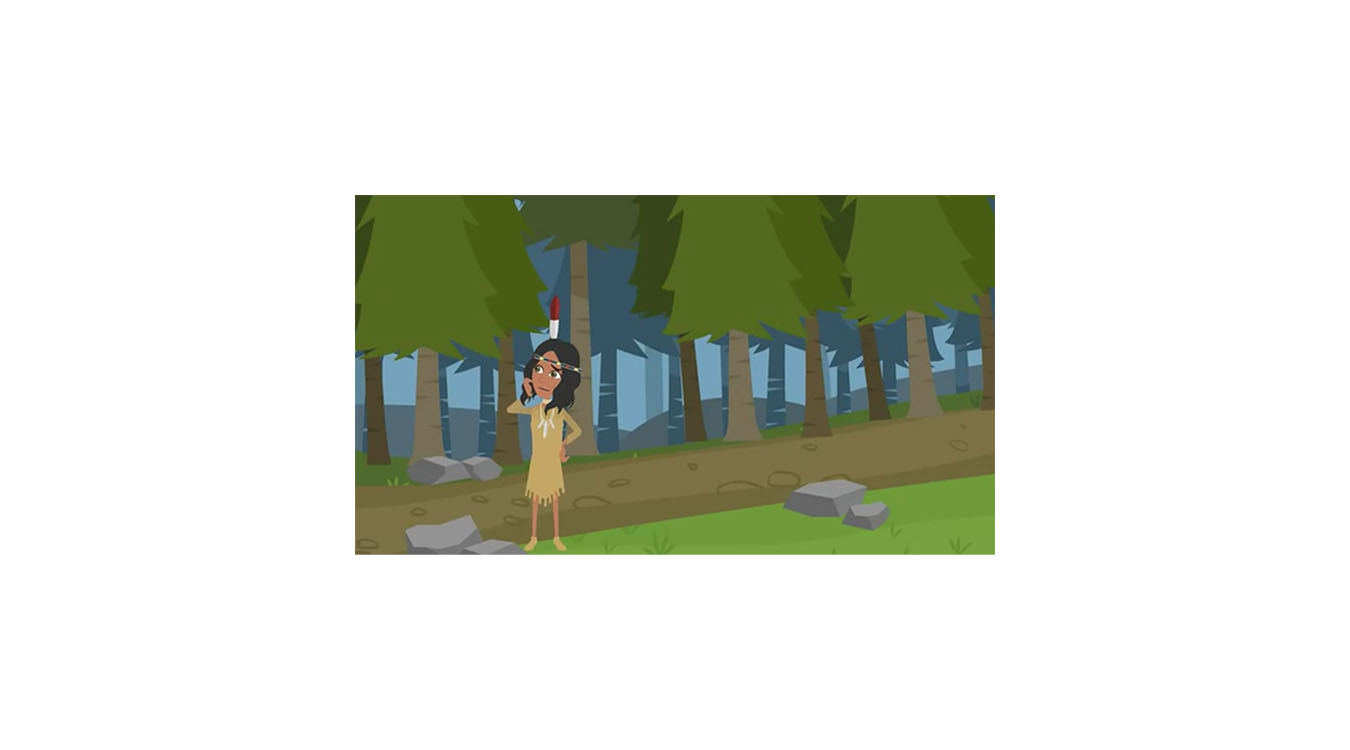 Visualiza
¿Qué fracción de los pescados miden más de un pie de largo?
125 pescados
La pila completa son 125 pescados.
125 olorosos 
pescados
25 de estos miden más de un pie de largo
Piénsalo así
La pila se forma de 25 pescados
El denominador es el número total de partes.  Así que el denominador es = 125.
La fracción
?
__
125
Solo 25 de estos pescados miden más de un pie de largo
El numerador es el número de partes que estudiamos, así que…
Todos esos pescados miden sobre 1 pie son 25.  Así que este es el numerador.  Regresemos a la pila 1.
La fracción es

25 125